Bellの不等式の破れ
樫野 幸将, 竹田 大地
京都大学理学部　課題研究P1
‹#›
目次
1.イントロダクション
2.ベルの不等式
3.実験原理
4.実験方法
5.結果と解析
6.考察
‹#›
目次
1.イントロダクション
2.ベルの不等式
3.実験原理
4.実験方法
5.結果と解析
6.考察
‹#›
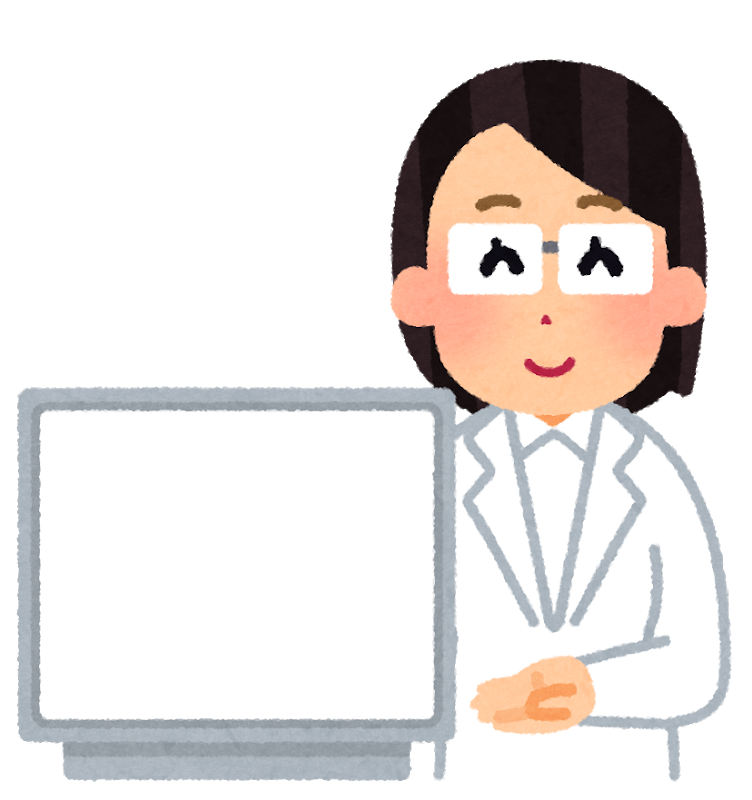 EPRパラドックス
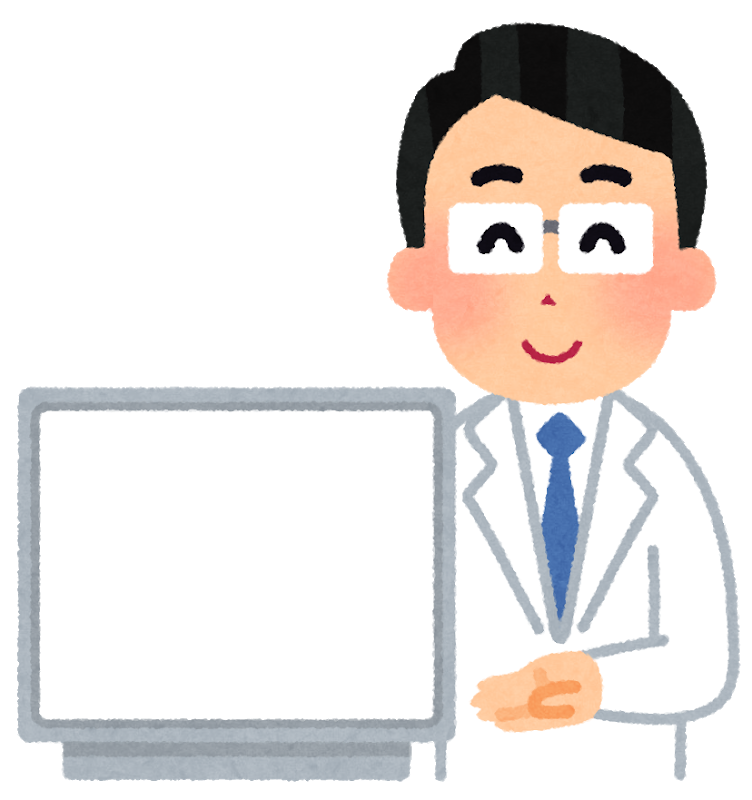 前提 : 測定するまで状態は定まらない(量子力学)

例
　スピン0の粒子が2つの粒子に崩壊したとき
　片方の粒子のスピンの向きを測定すれば
　他方の粒子のスピンの向きが決まる

　　情報が光速を超えて伝わる?(因果律を破る)
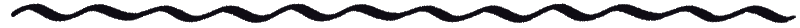 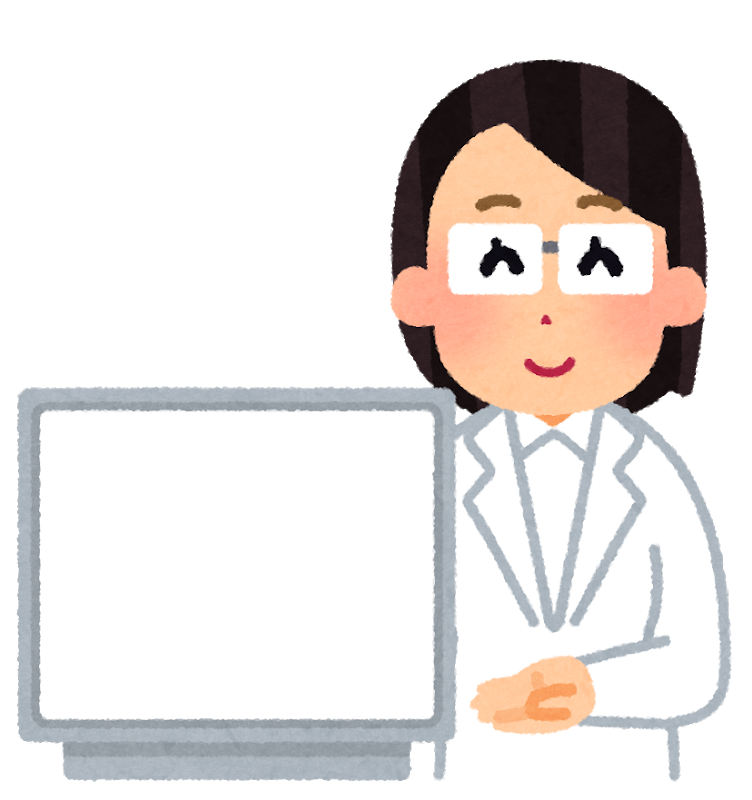 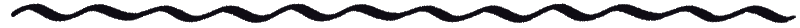 ‹#›
何が矛盾しているか?
量子論が決定論的でないために因果律が破れたように見える

　　　量子論の代わりに”隠れた変数理論”が正しい？
‹#›
量子力学
隠れた変数理論
・観測後に状態が決定
・期待値



・Bellの不等式を
　破ることがある
・測定前に状態が決定している
・期待値


　(量子力学と同じ値)
・Bellの不等式を満たす
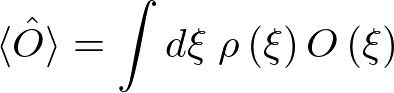 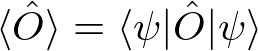 ‹#›
実験の目的
・Bellの不等式が破れていることを示す


　　　隠れた変数理論を否定し
　　　量子論が正しいことを確かめる
‹#›
目次
1.イントロダクション
2.ベルの不等式
3.実験原理
4.実験方法
5.結果と解析
6.考察
‹#›
Bellの不等式
A,Bでの観測値を

とすると,これらの積の期待値は
　　　　　　　　　　　　　　　　　　　    

互いに異なる単位ベクトル　　　　　  に対して,
CHSH不等式
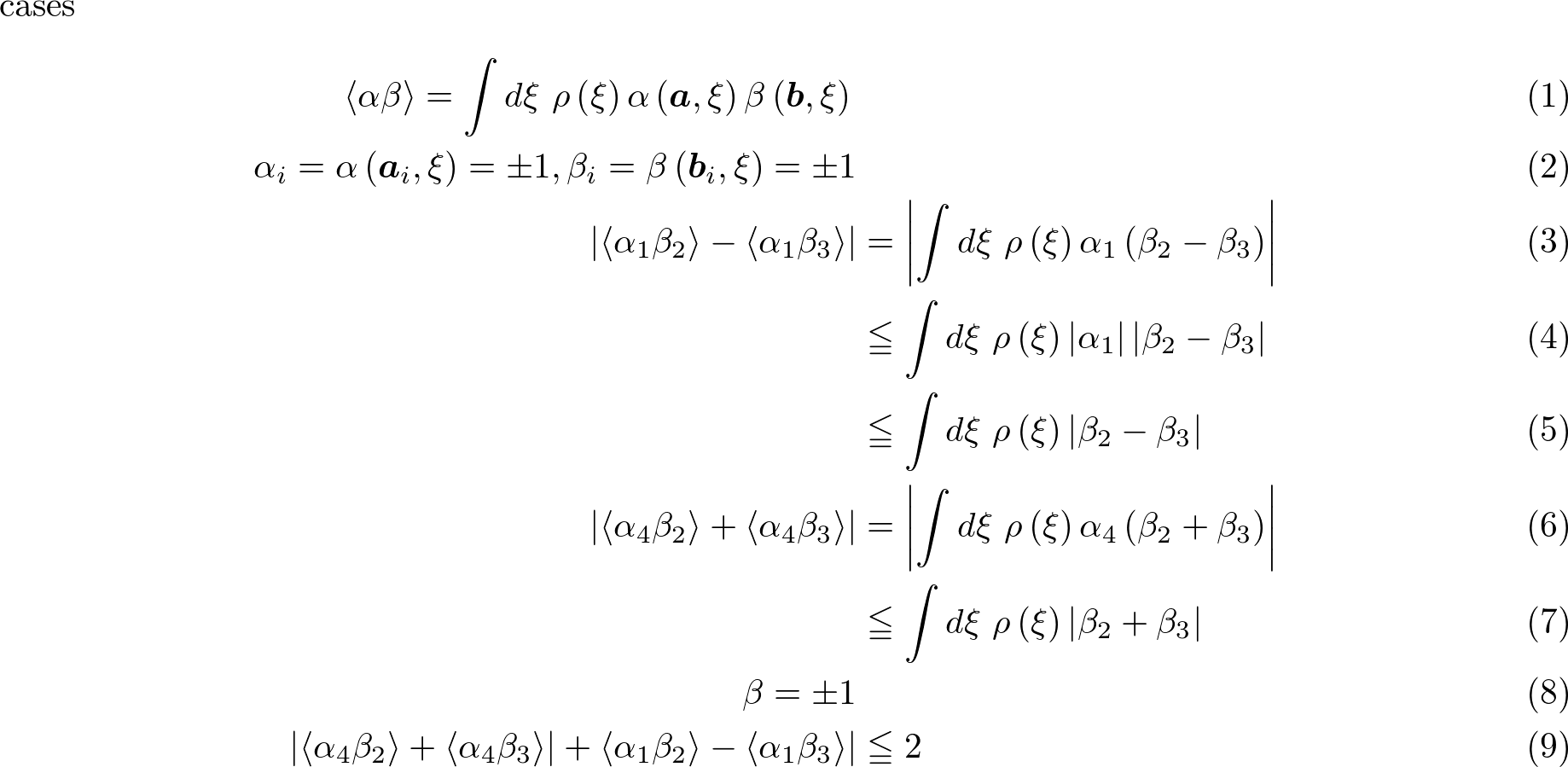 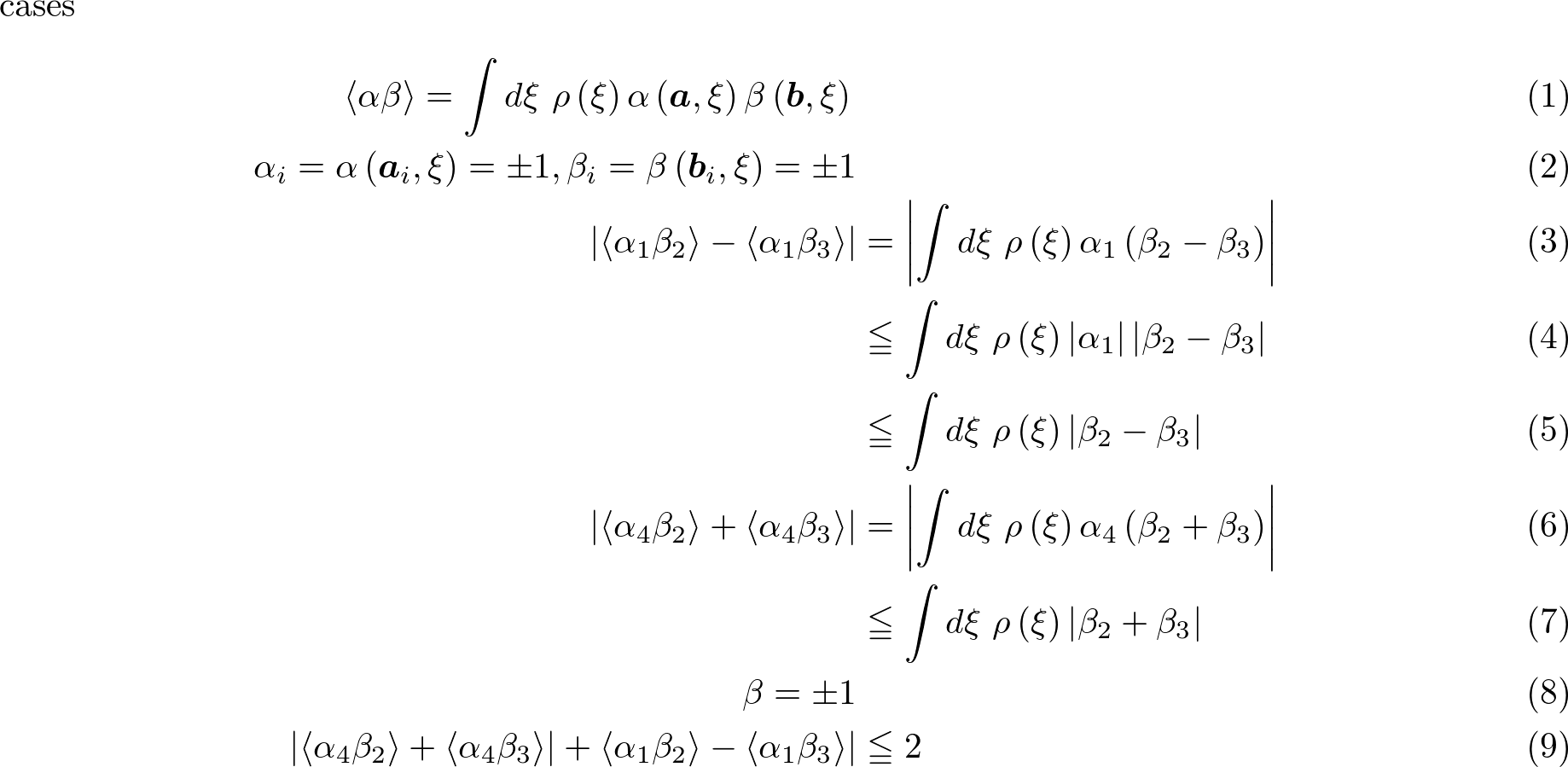 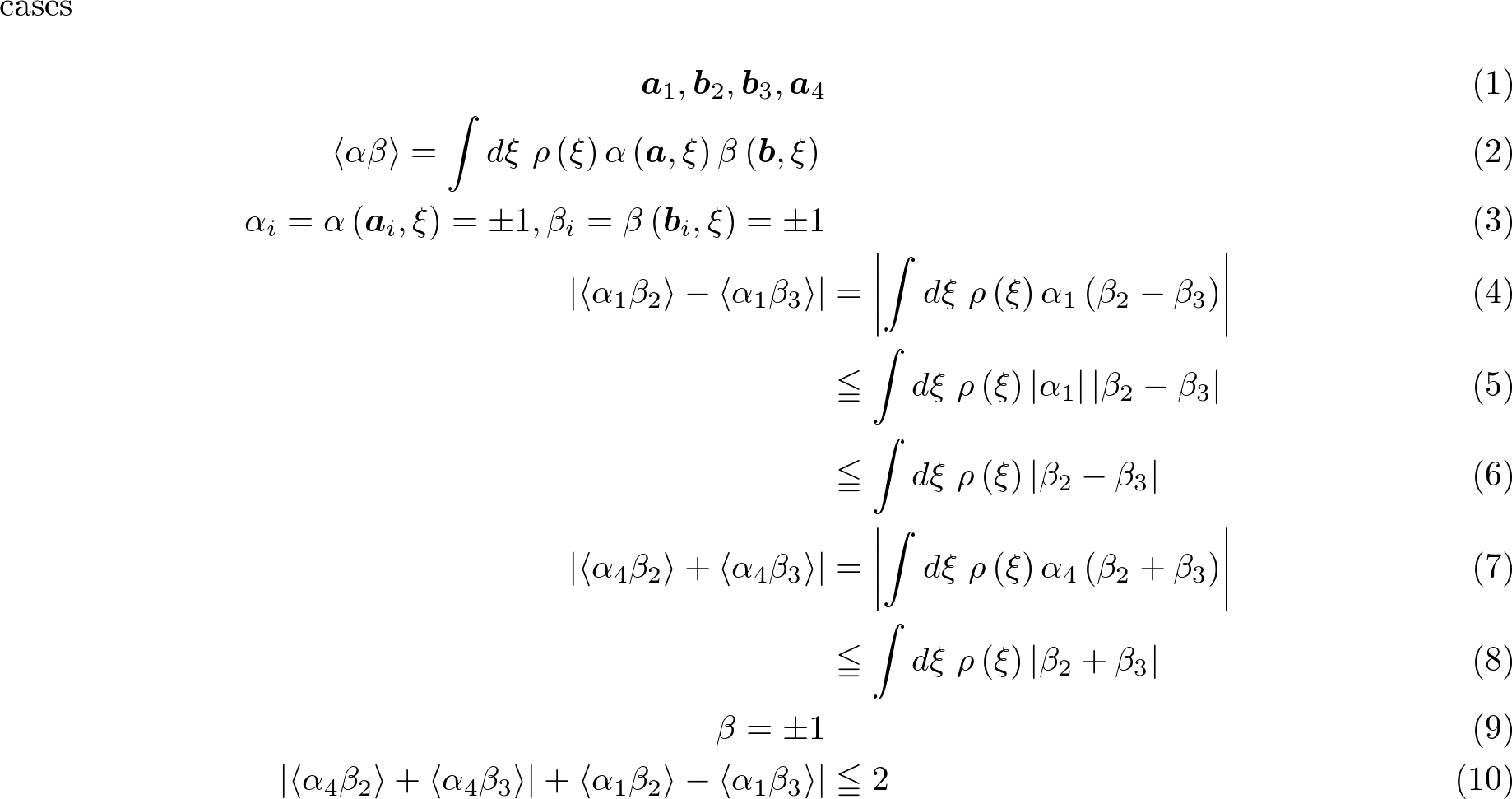 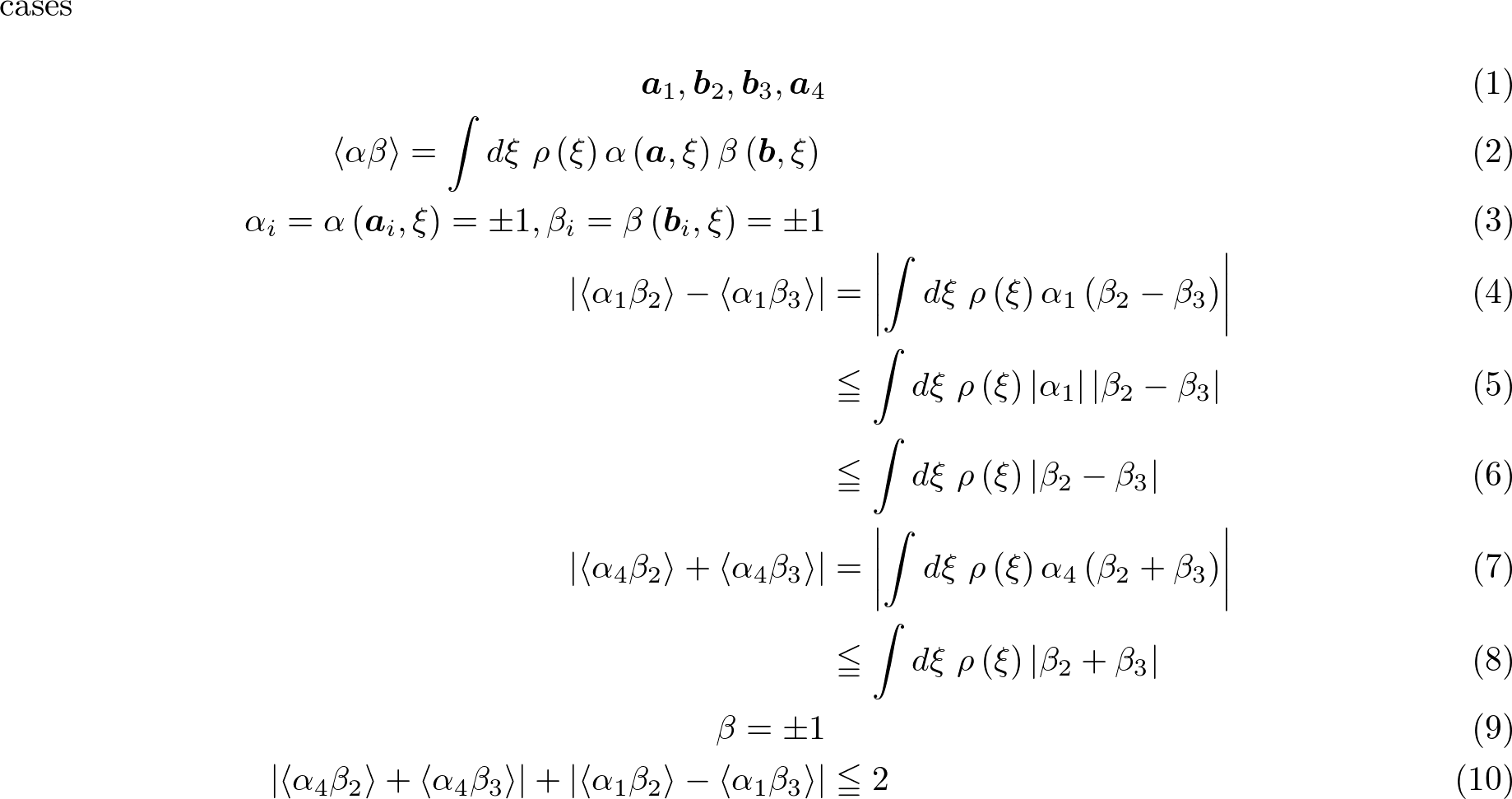 ‹#›
目次
1.イントロダクション
2.ベルの不等式
3.実験原理
4.実験方法
5.結果と解析
6.考察
‹#›
実験原理
・p-Ps(全スピン0)が崩壊して生じる光子対を使用
・光子のスピンはそれぞれ+1と-1

・全スピン0の光子対の状態
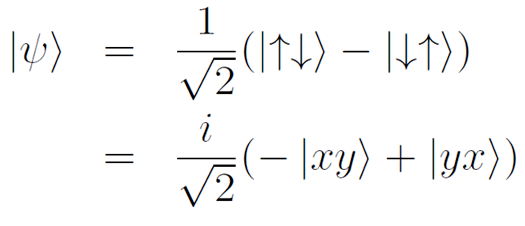 ‹#›
実験原理
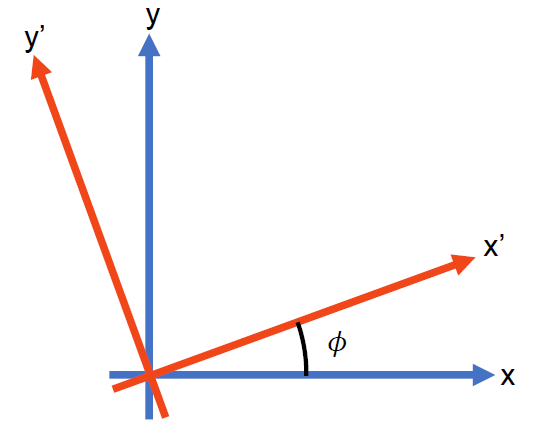 ・量子力学
　x偏光を+1, y偏光を-1とする


　　　　となる確率
　　　　となる確率
偏光面
A : xy
B : x’y’
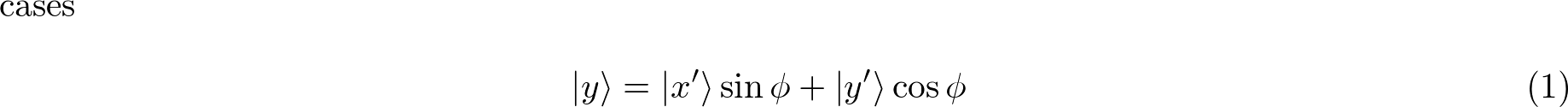 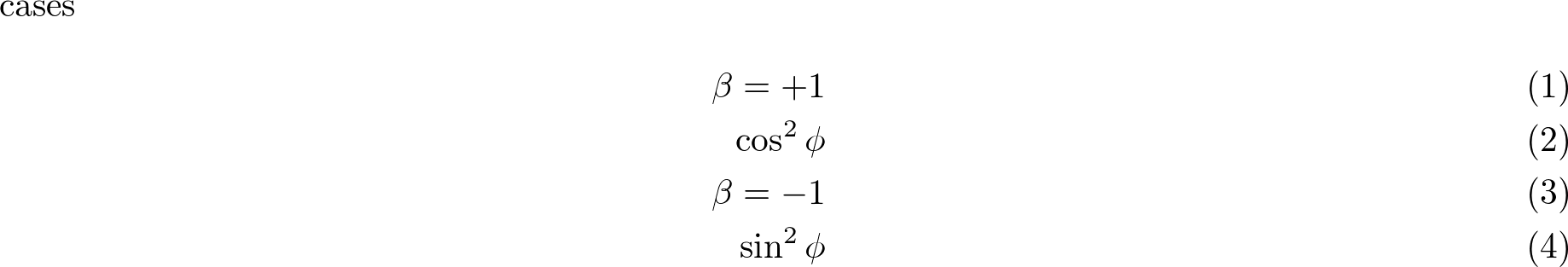 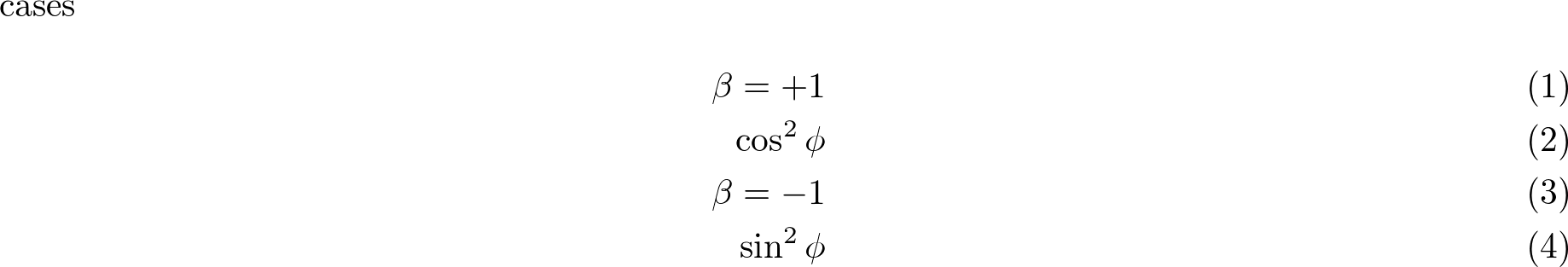 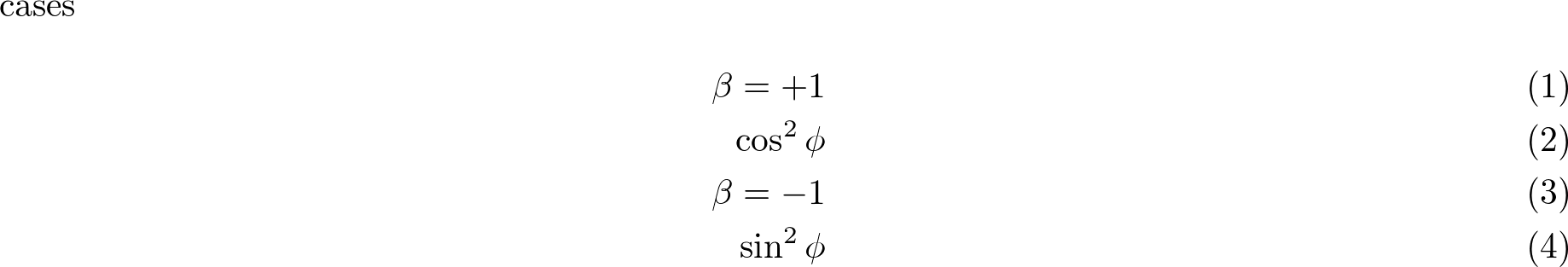 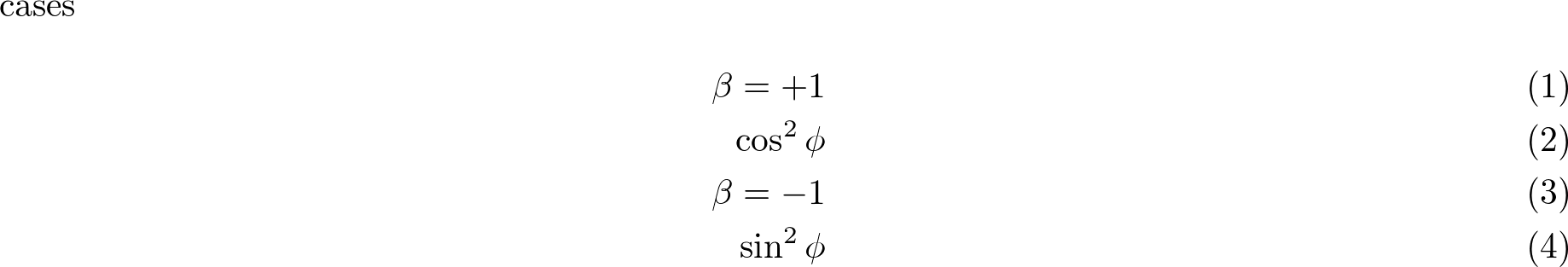 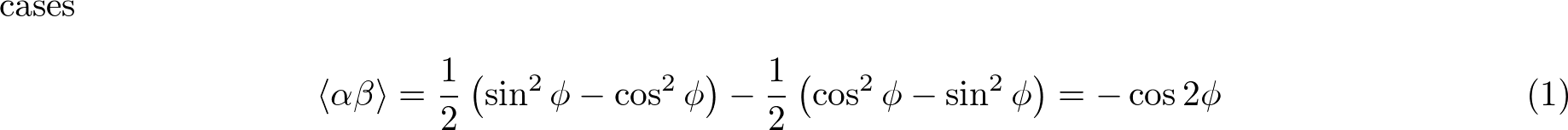 ‹#›
実験原理
のとき






となり量子力学ではCHSH不等式が破れる
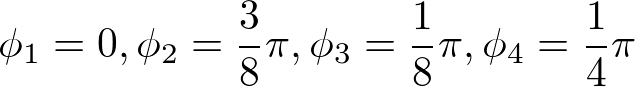 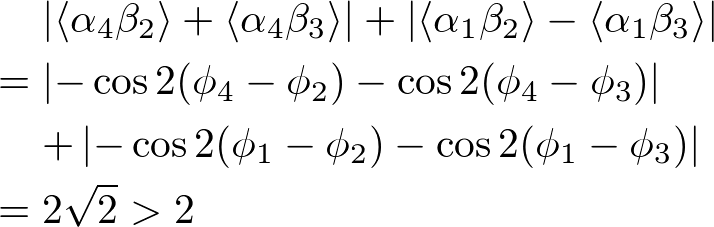 ‹#›
実験原理
・隠れた変数理論

　と仮定
　任意の　でCHSH不等式が成立する条件は


・量子力学

　より
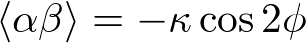 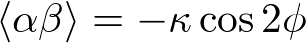 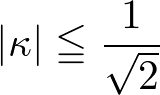 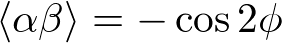 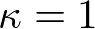 ‹#›
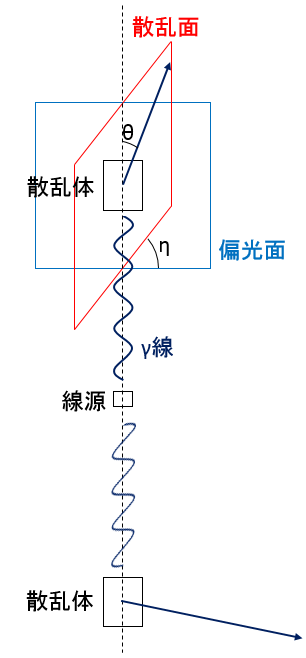 Compton散乱
Compton散乱の角度依存性を利用して偏光を測定
・Klein-仁科の式
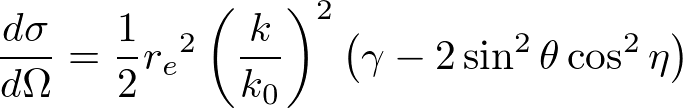 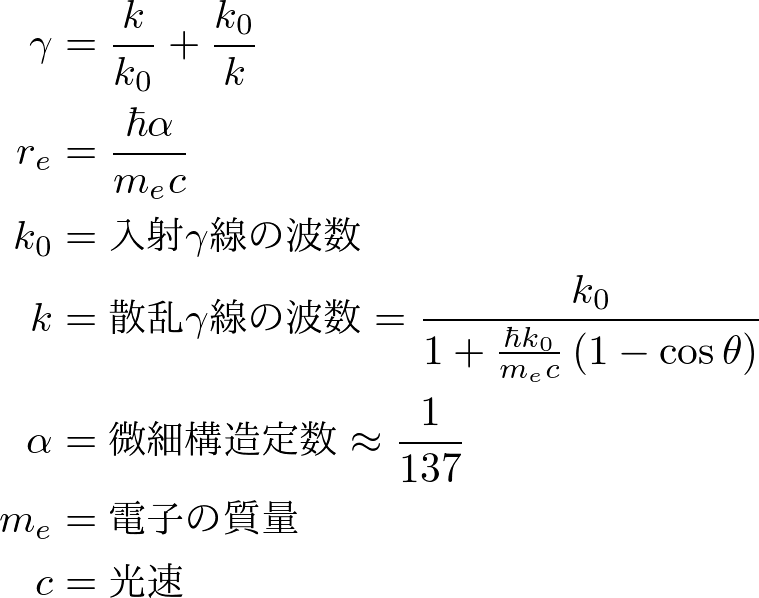 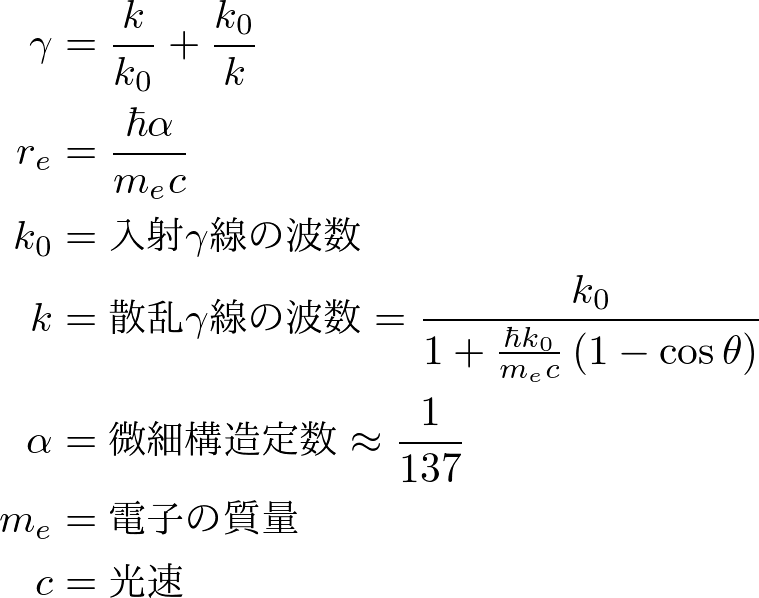 ‹#›
Compton散乱
それぞれの確率




A,B双方で    ,           のときNaIで観測する確率

　依存性から   を評価する
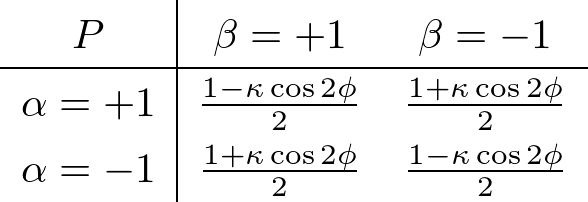 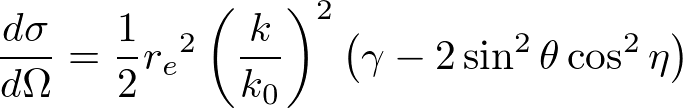 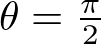 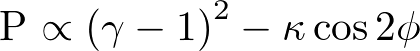 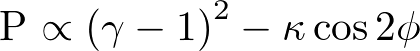 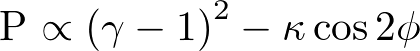 ‹#›
目次
1.イントロダクション
2.ベルの不等式
3.実験原理
4.実験方法
5.結果と解析
6.考察
‹#›
セットアップ
・²²Na線源から出るe⁺でPsを生成
・p-Psの崩壊でγ線がback-to-backで生成
・入射γ線がプラシンでCompton散乱し, NaIで観測

これを2つのγ線について同時に行う実験装置
‹#›
模式図
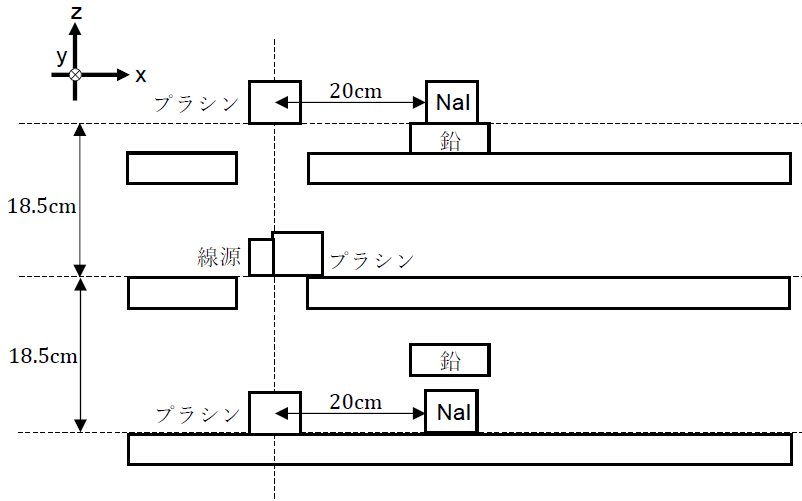 ‹#›
模式図
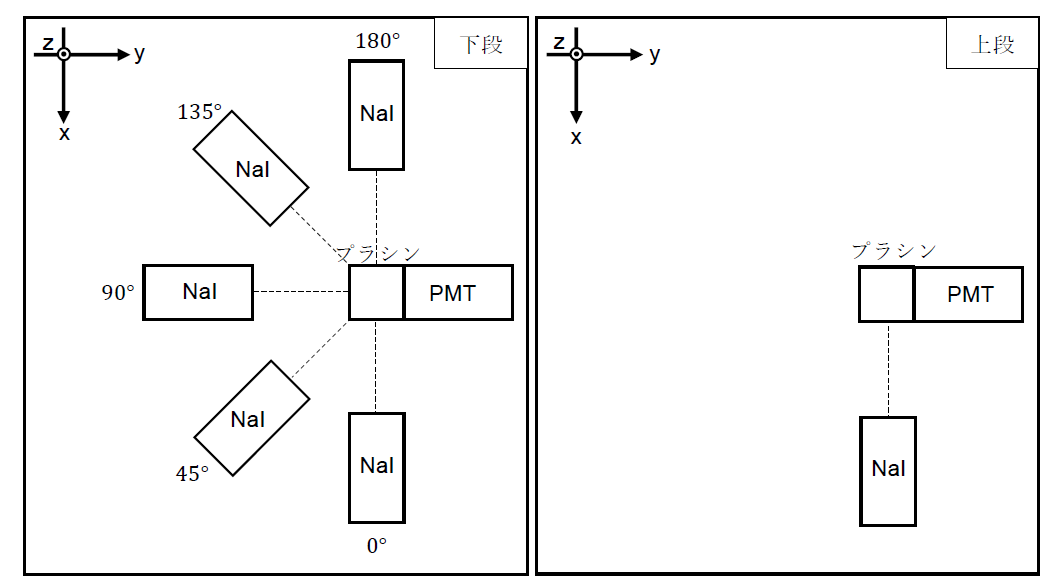 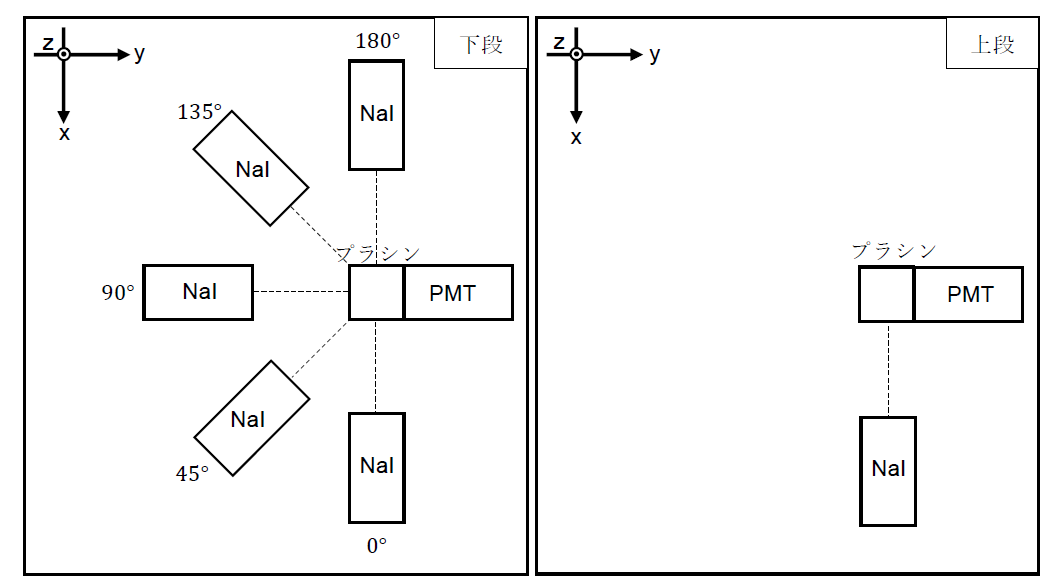 ‹#›
回路図
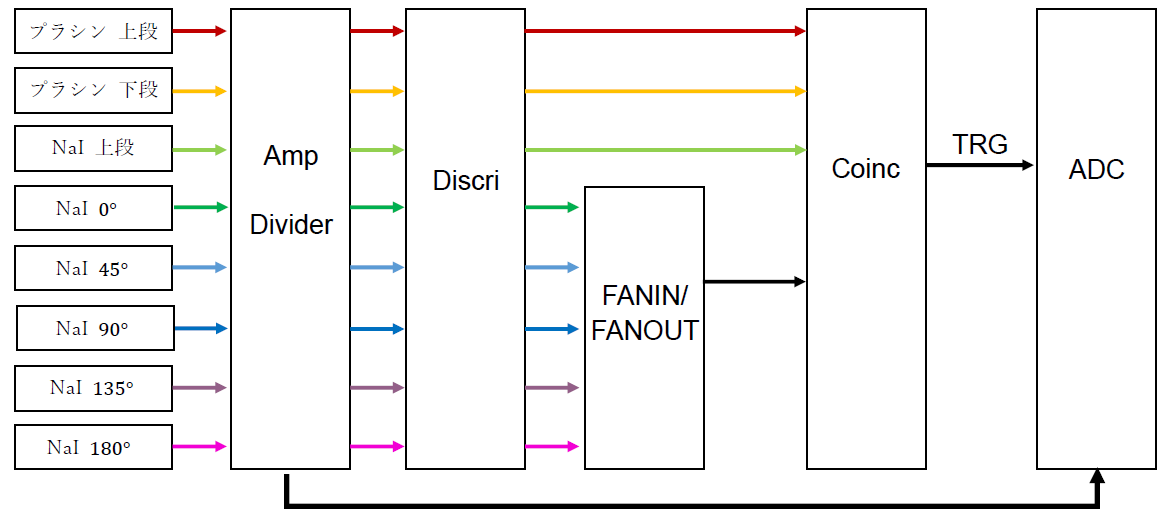 ‹#›
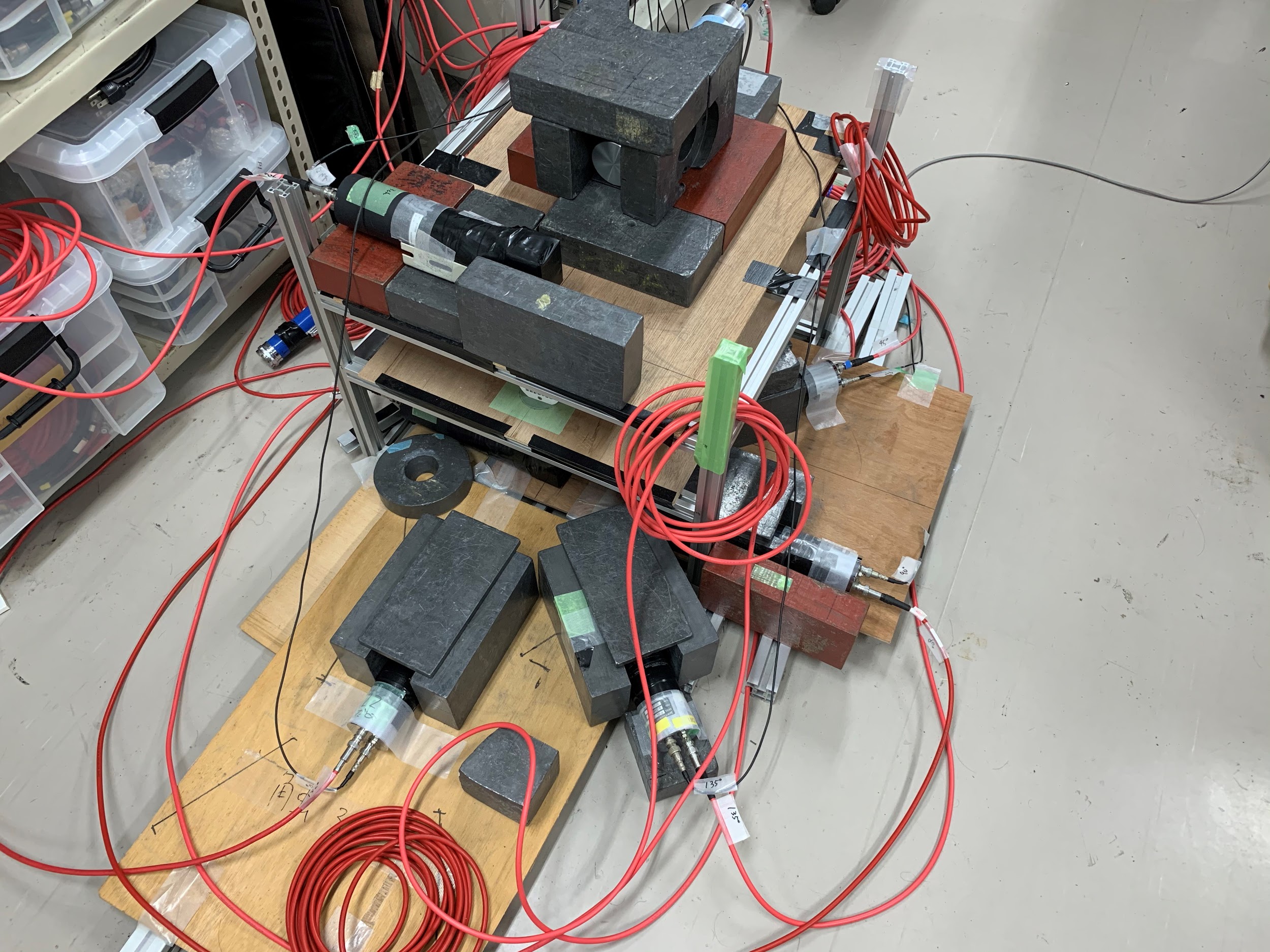 ‹#›
目次
1.イントロダクション
2.ベルの不等式
3.実験原理
4.実験方法
5.結果と解析
6.考察
‹#›
𝜙 = 0° のヒストグラム
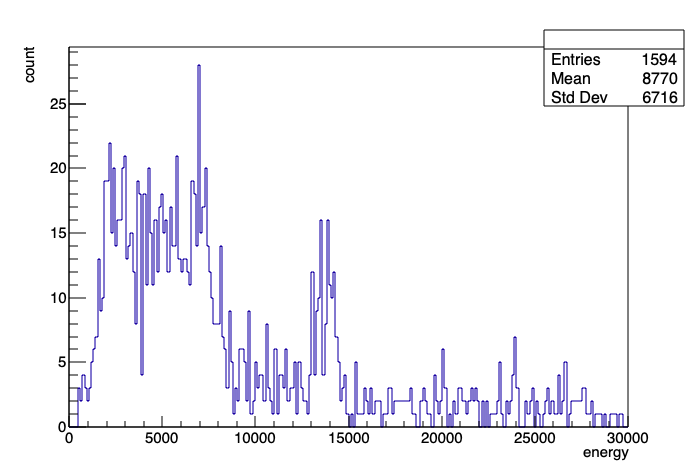 ‹#›
[Speaker Notes: 他の角度へ行った場合のpedestal付近の微小値が~500に溜まっているのは取り除いた]
𝜙 = 0° のヒストグラム(同時刻)
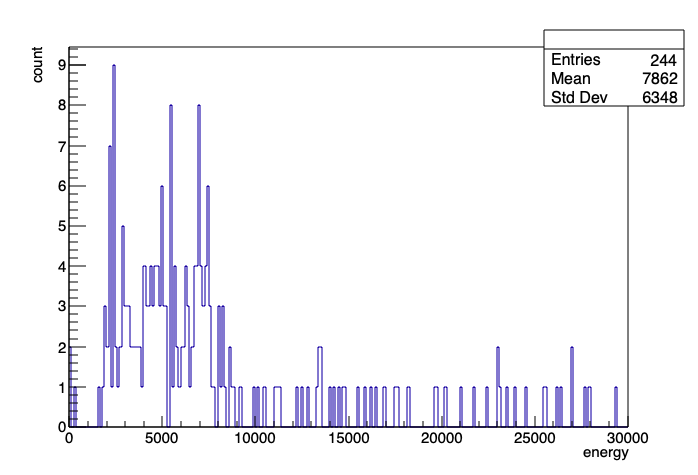 ‹#›
[Speaker Notes: 1区間2049個の数字で立ち上がりが何番目かで時刻を評価]
𝜙 = 0° の511keVのADCカウント
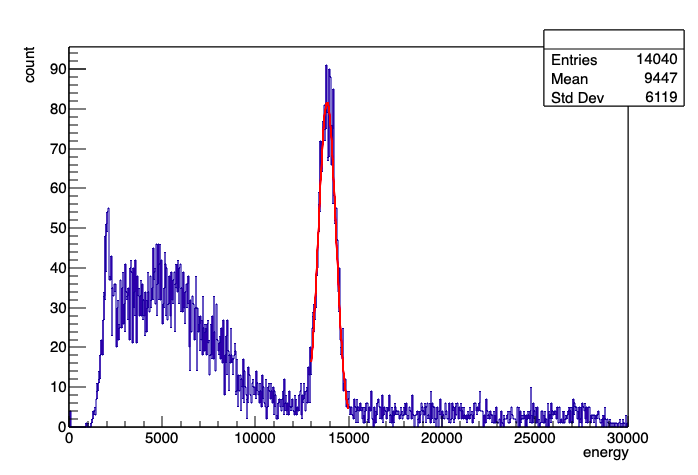 平均
Ē = 13900

標準偏差
𝜎 = 471
‹#›
𝜙 = 0° のヒストグラム
(同時刻 and 高エネルギーcut)
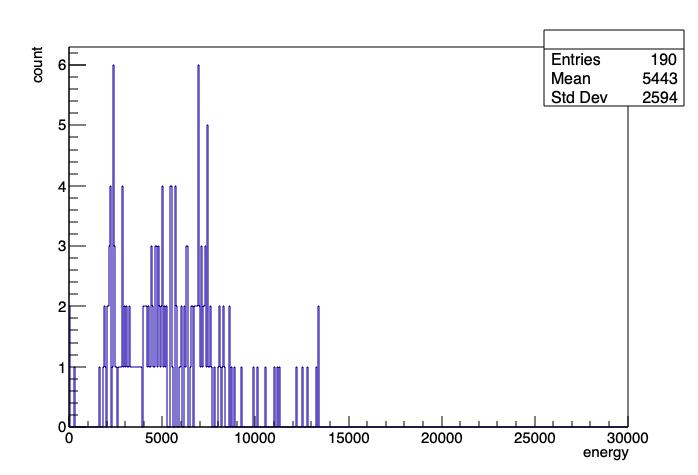 511keV付近以上のエネルギーは保存則から欲しいデータではない




Ē − 𝜎 以上をカット
‹#›
フィティング結果
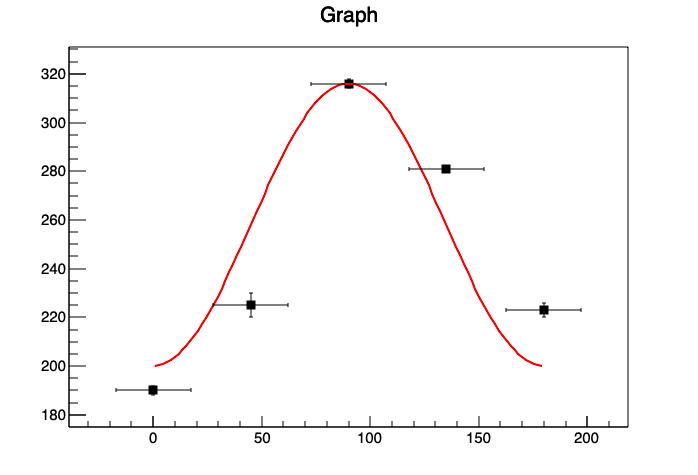 カウント
縦のエラーバーは
Ē − 𝜎 ~ Ē
の間に含まれるカウント数に選んだ

横のエラーバーは装置から計算
𝜙
‹#›
フィティング結果
A + Bcos(2𝜙)

A = 258.1
B = 57.96

𝜅 = 0.5053 < 1/√2
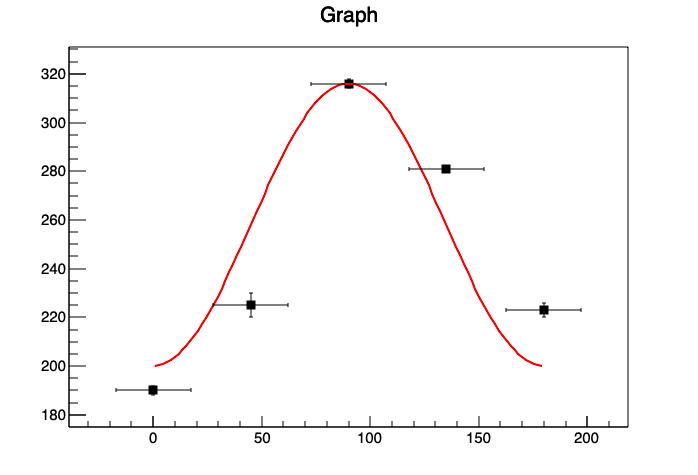 ‹#›
目次
1.イントロダクション
2.ベルの不等式
3.実験原理
4.実験方法
5.結果と解析
6.考察
‹#›
𝜙 の誤差評価
𝜙 の方向
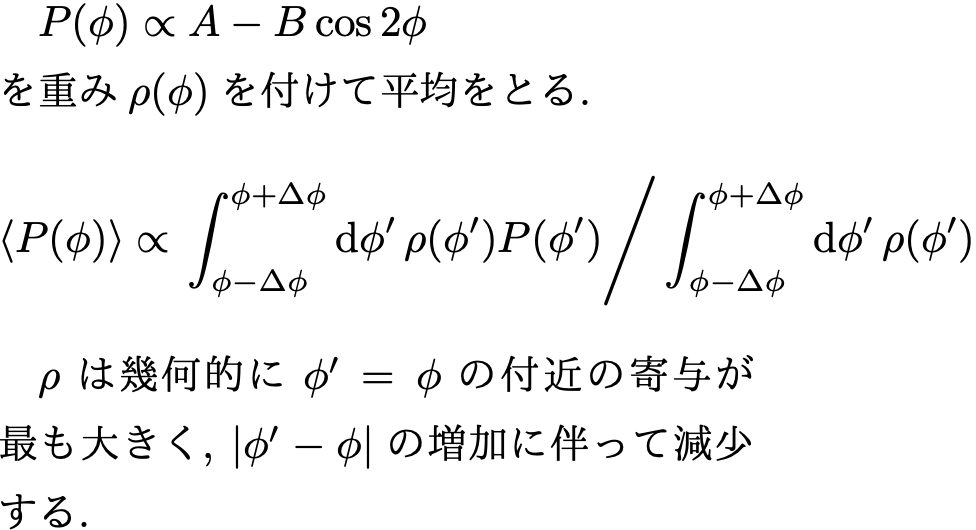 NaI
𝞓𝜙
プラシン
𝜙 の誤差評価
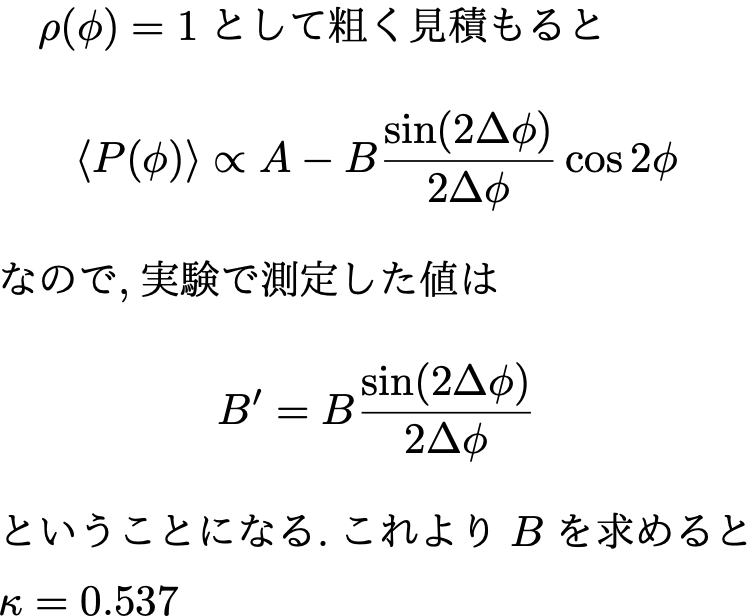 𝜙 の方向
NaI
𝞓𝜙
プラシン
𝜙 の誤差評価
しかし角度によって誤差は異なる...
プラシン
NaI
NaI
NaI
NaI
NaI
NaI
2イベントがcoincidenceに引っかかるか？
calibration時のデータから, 22Naノイズを含めても1分間に
 ~ 15000 イベント

coincidenceに引っかかる75 nsの幅に入るイベントの期待値は

  [15000 / (60⨉109 ns)] ⨉ 75 ns ~ 2 ⨉ 10-5

と非常に小さい.

2イベントがcoincidenceに引っかかることの影響は無視できると考えて良い.
その他
・ノイズ
	→ 全体が一様にかさ増しされ, A が増大し, 𝜅 を小さくした
	     しかし鉛で囲んだ中,同時刻に入り込むものは少ないはず

・135° のNaIにノイズが多かった
	→ 他の角度の数値もおかしいので根本的な問題点ではない

・𝜽 方向の誤差評価 
→ 𝜙 に比べて計算が甚だしく難しい → 簡単な見積もり

・有効イベント数が少ない → 統計的なバラつきが効いている
まとめ
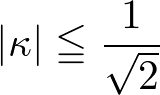 ・　　　　    となりCHSH不等式は破れなかった

・イベント数を多くすれば 𝜅 が1に近づいた?
‹#›
‹#›
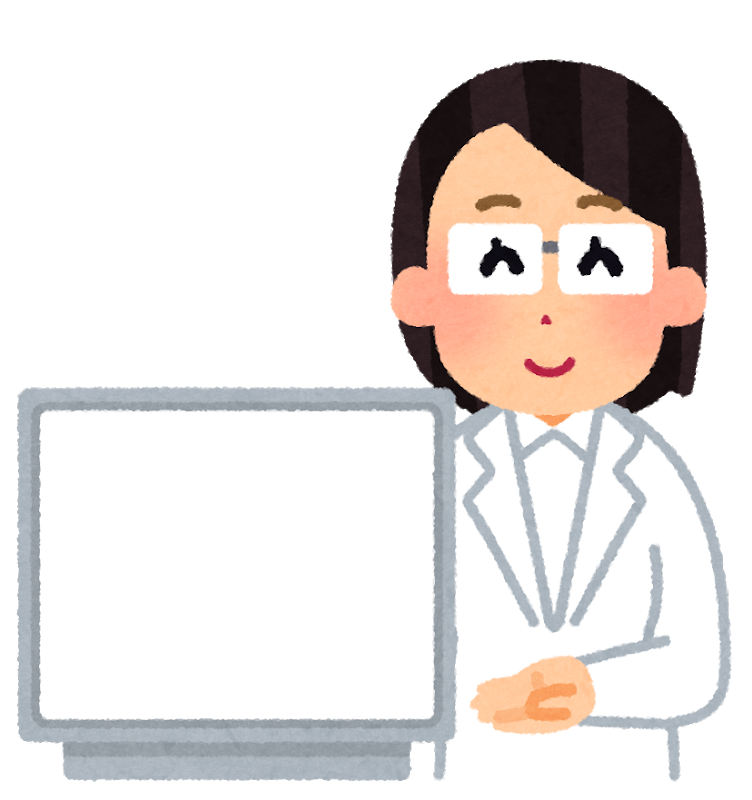 EPRパラドックスの解釈
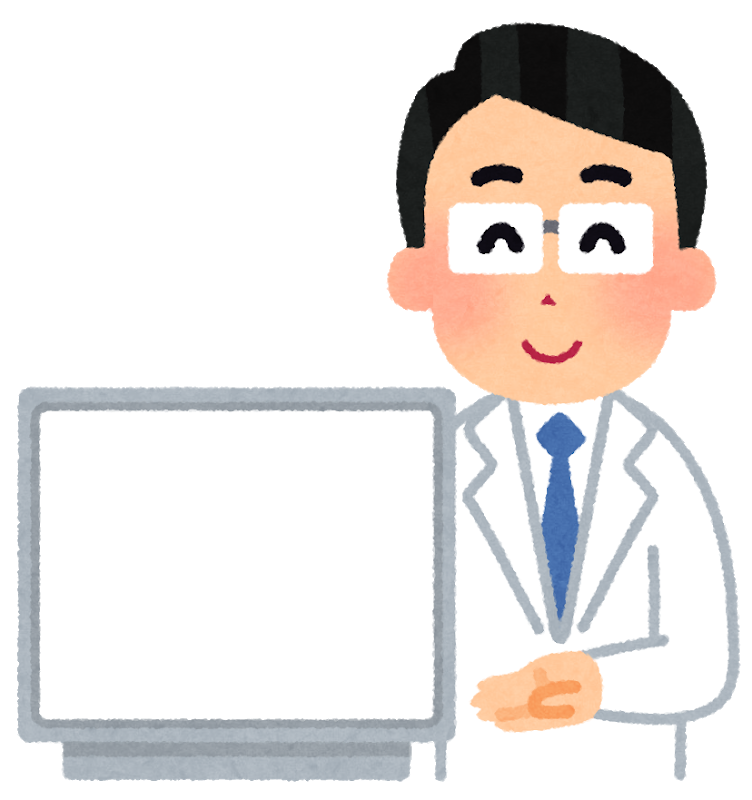 ・量子力学が予言しているのは確率分布のみ
・観測によって状態は変化するが
　確率分布は変化しない


⇒相対論にも矛盾しない
　(素朴な実在論とは矛盾)
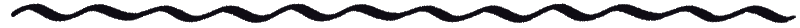 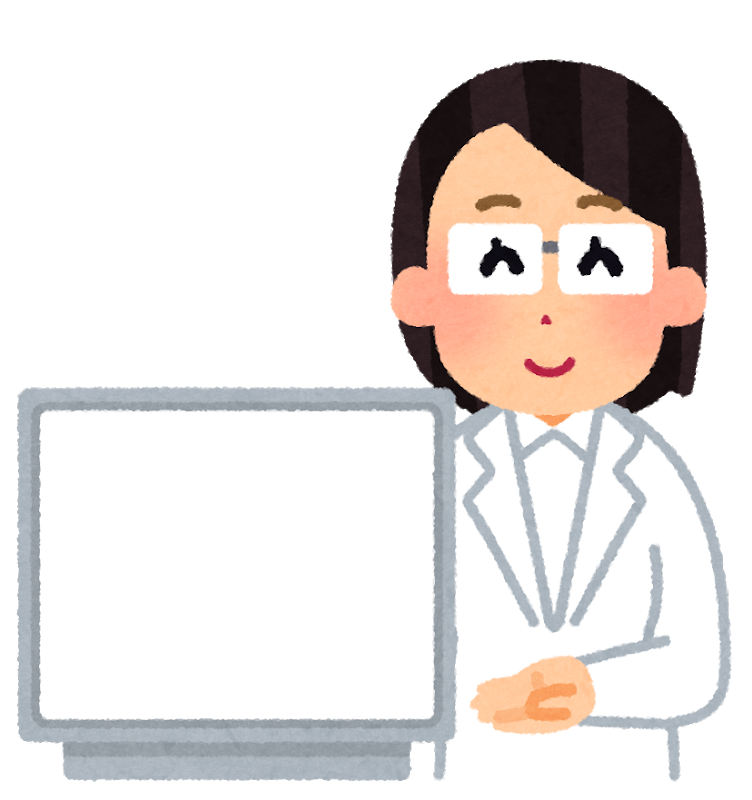 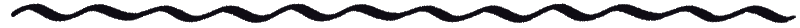 ‹#›
CHSH不等式の導出①
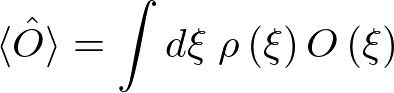 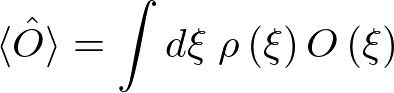 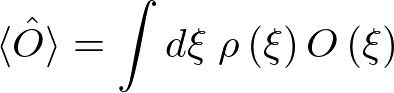 測定値　　   の隠れた変数　に対して分布         が存在し,
期待値

は量子力学での期待値

と一致
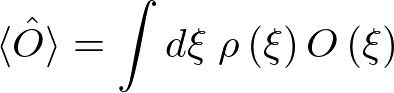 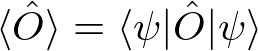 ‹#›
CHSH不等式の導出②
A,Bでの観測値を

とすると,これらの積の期待値は
　　　　　　　　　　　　　　　　　　　    .

互いに異なる単位ベクトル　　　　　  に対して,
CHSH不等式
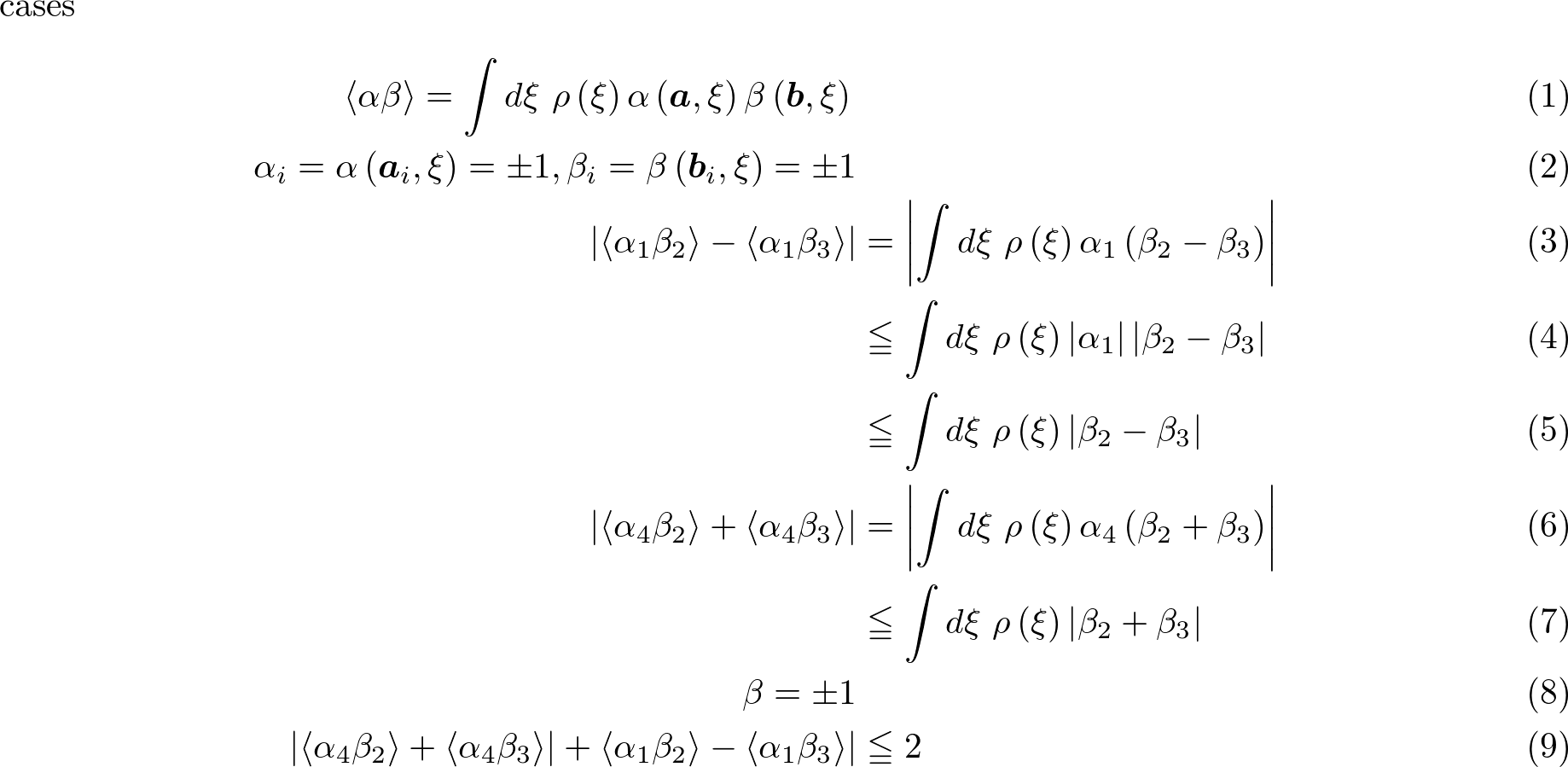 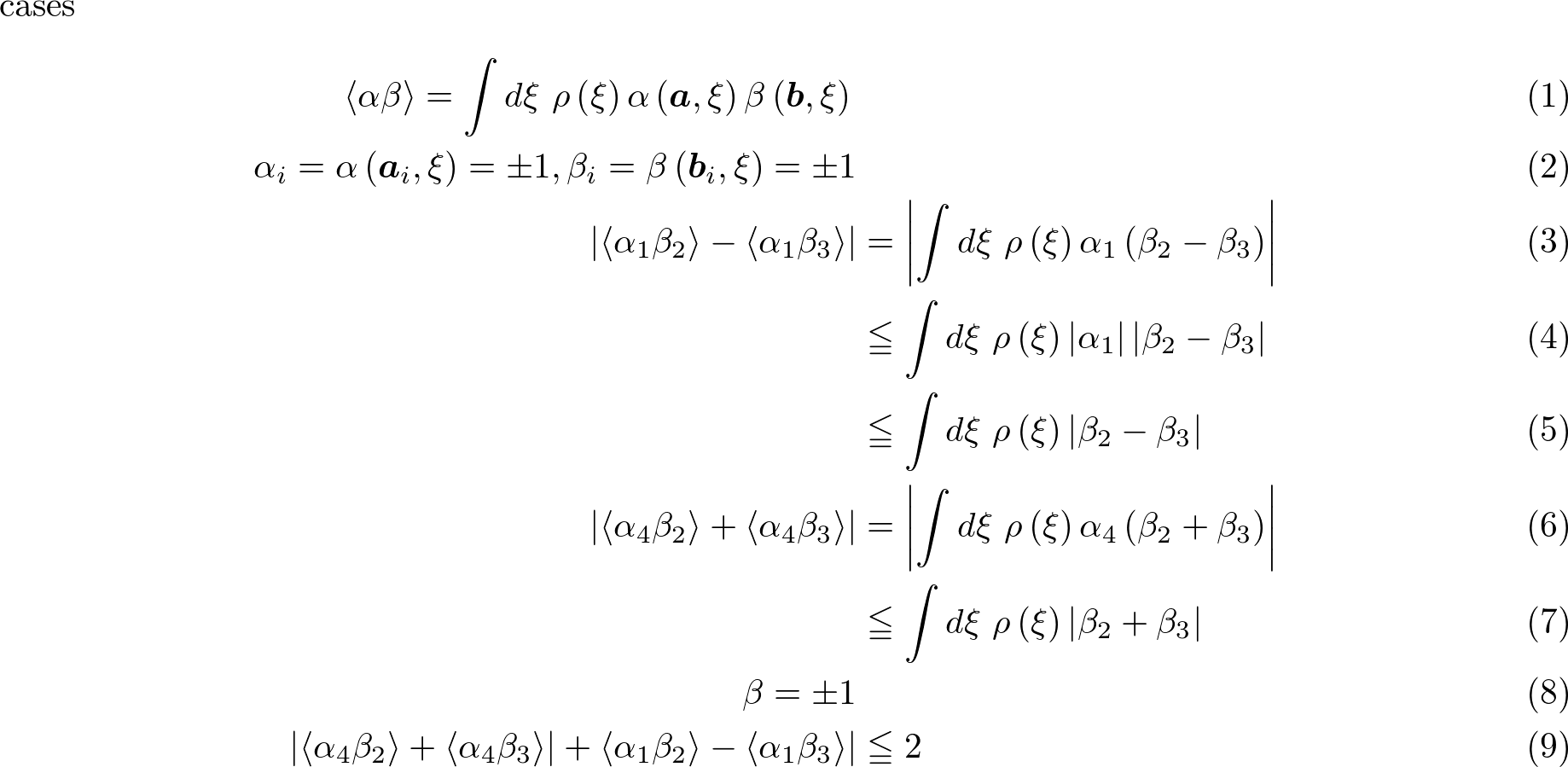 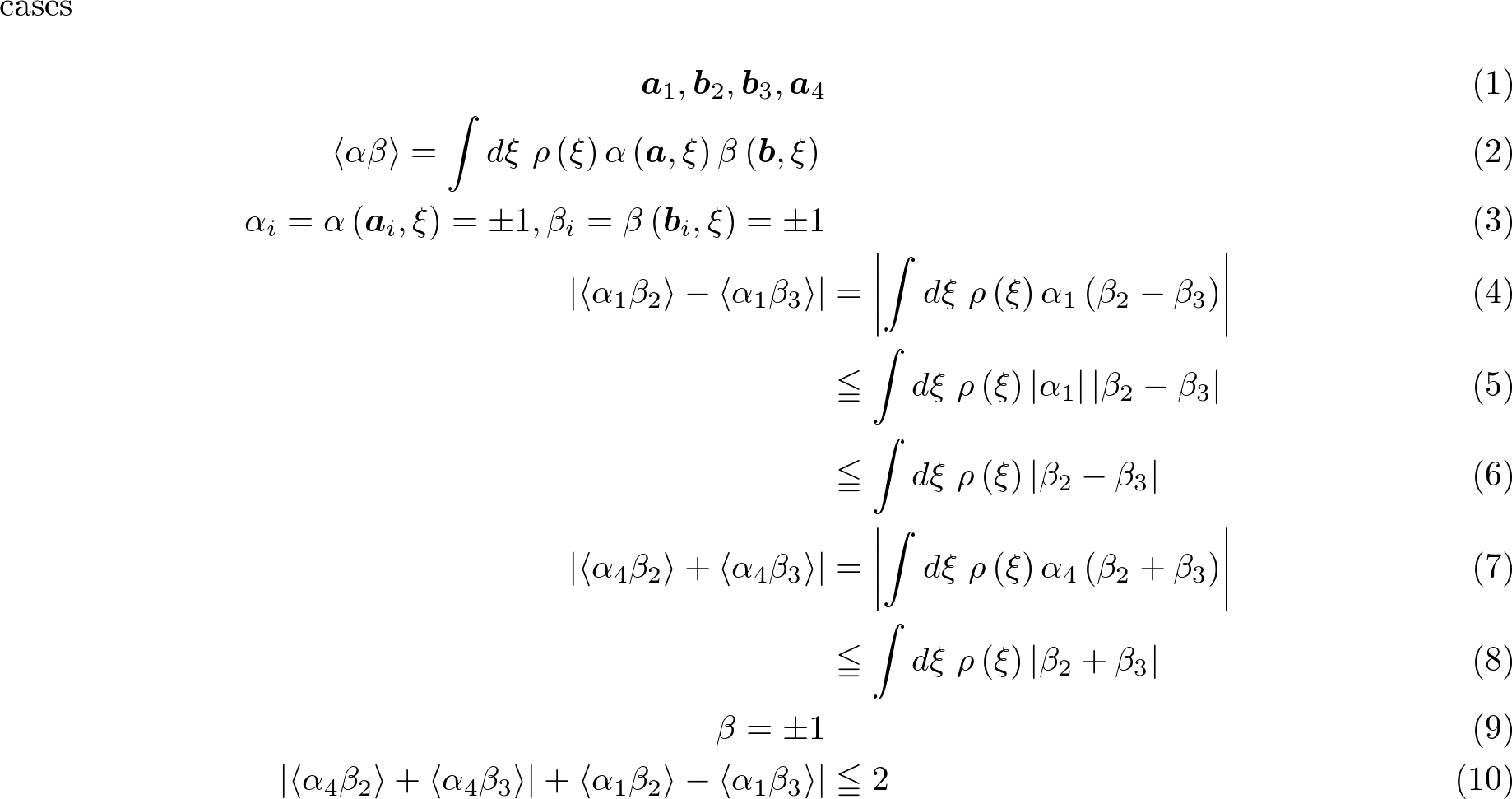 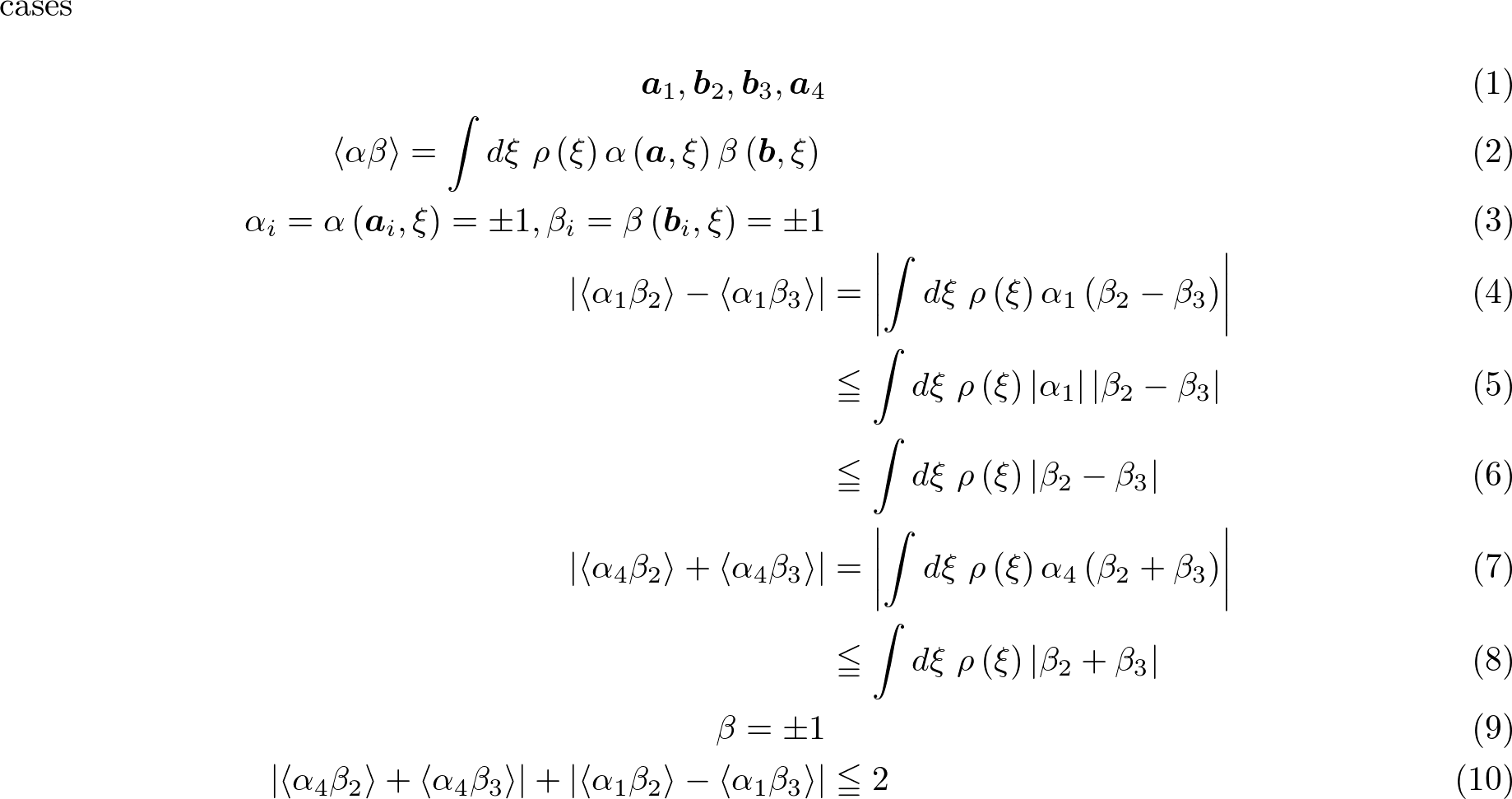 ‹#›
CHSH不等式の導出③
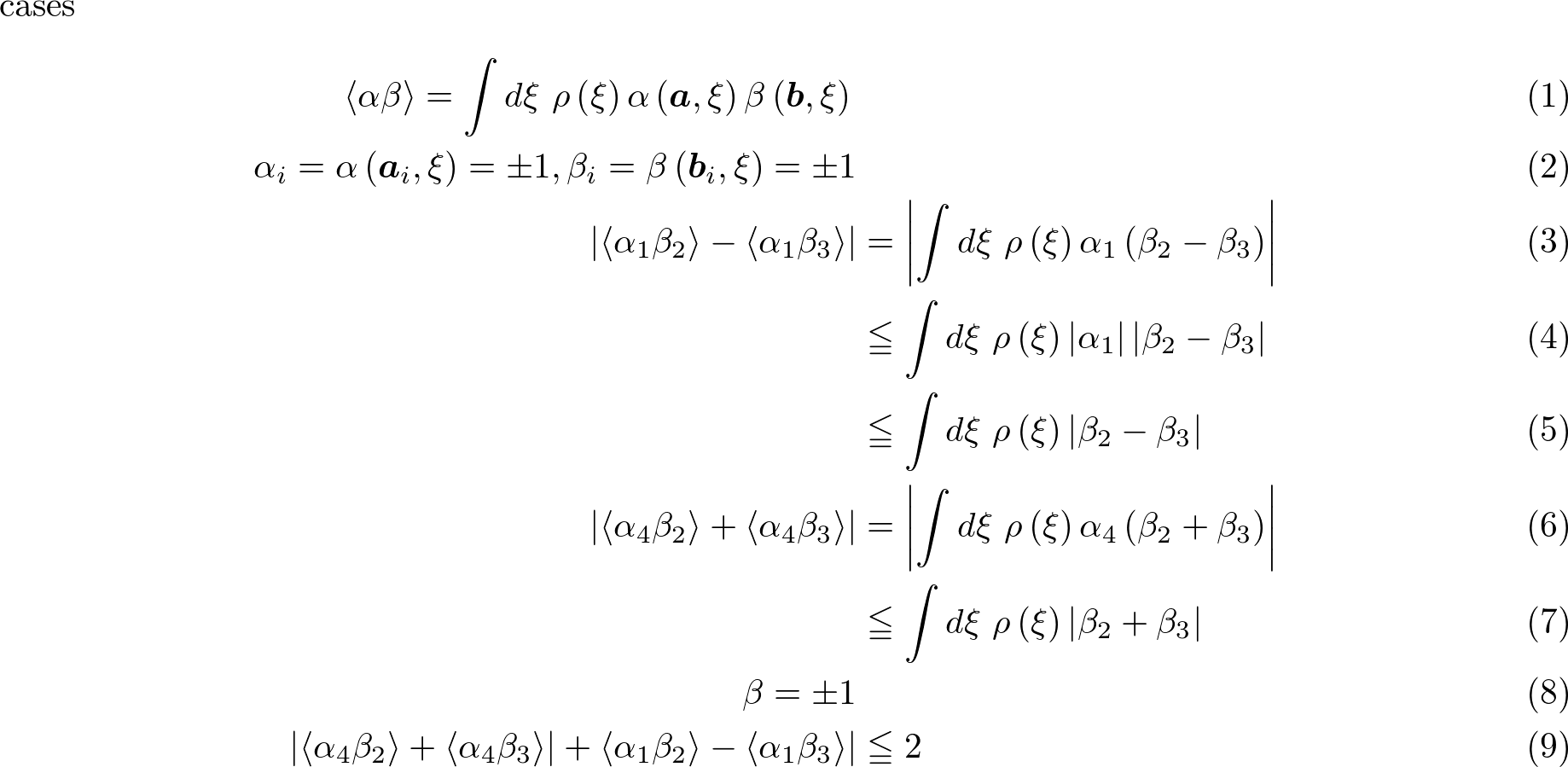 同様に


　　　  より
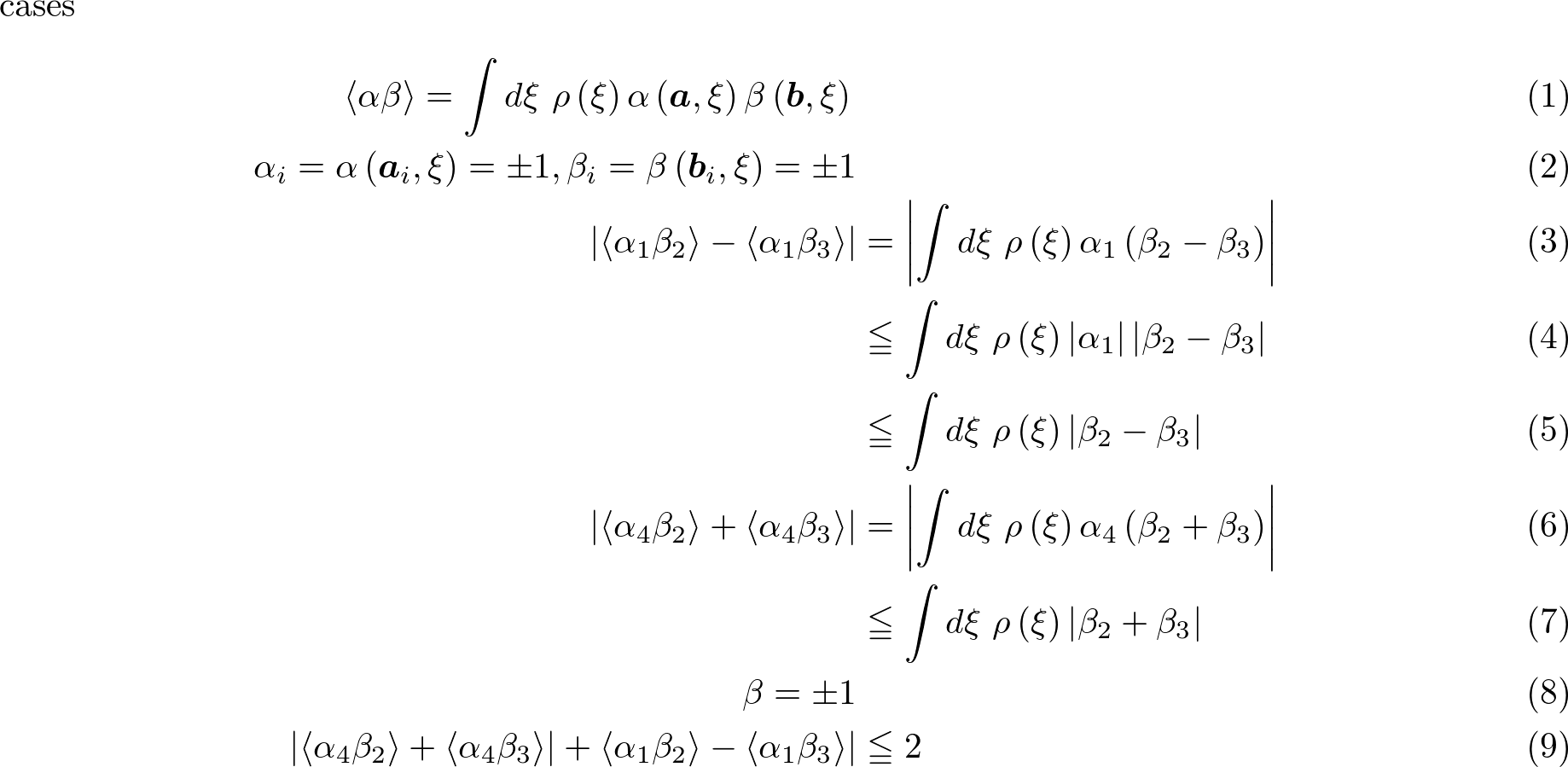 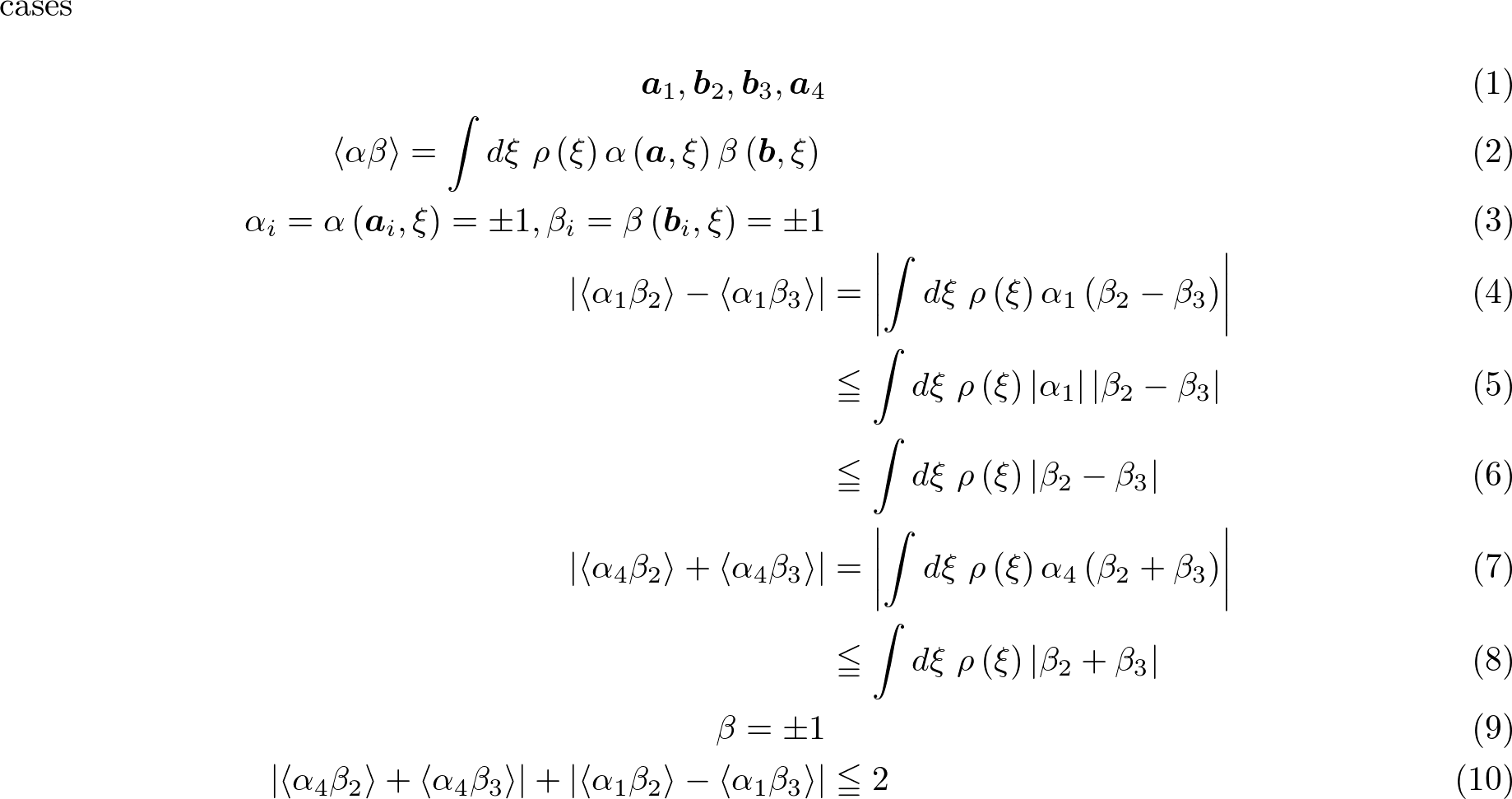 ‹#›